Hematology
Cases Studies
Case    1
History
14 year old male. 
Presented in emergency clinic with sudden onset of easy bruising, bleeding gums, and  epistaxis. 
Previously in well health. Mother mentioned he was "never sick before in his entire life." 
No history of recent viral infection, and no family history of bleeding disorders
:CBC
RBC              4.52 x 1012/L
HGB              14.4  g/dL
HCT              39.2  %
MCV              82.3  fl
MCH              29.6  pg
MCHC             34.9  g/dL
RDW              14.1
WBC               6.3  x 109/L  
Neut.              44    %  
Lymph              39  
Mono              14  
Eosin               1  
Baso               2
PLaT              <5    x 109/L
MPV              10.9  fL
1
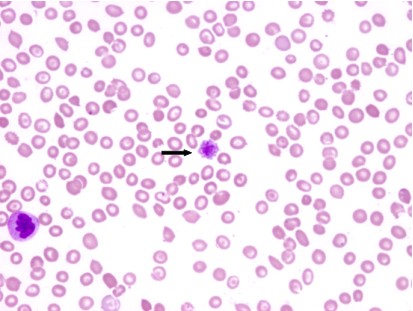 Giant platelet  is seen
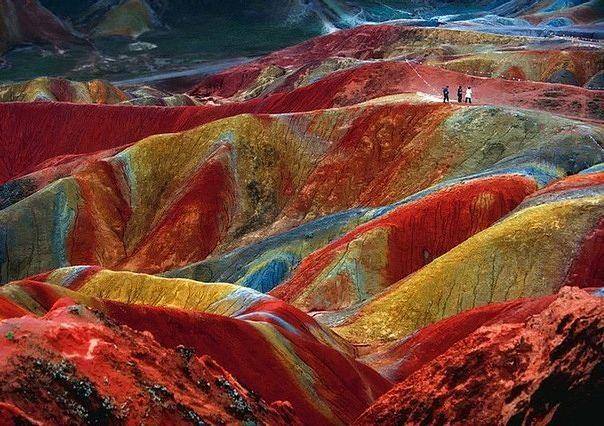 Morphology: 
RBC morphology:Normocytic, normochromic 

WBC morphology:Within normal limits PLT morphology:Appear increased in size
Further Laboratory Studies
Bone marrow aspirate:Erythrocyte and granulocyte maturation within normal limits. Megakaryocytes appear normal in number and morphology. 
 Slightly hypocellular for his age, with abundant megakaryocytes. 
Coagulation: 
INR   0.91     PTT  24.8  sec  TT   15.8  sec
Diagnosis 
Immune thrombocytopenic purpura (ITP)
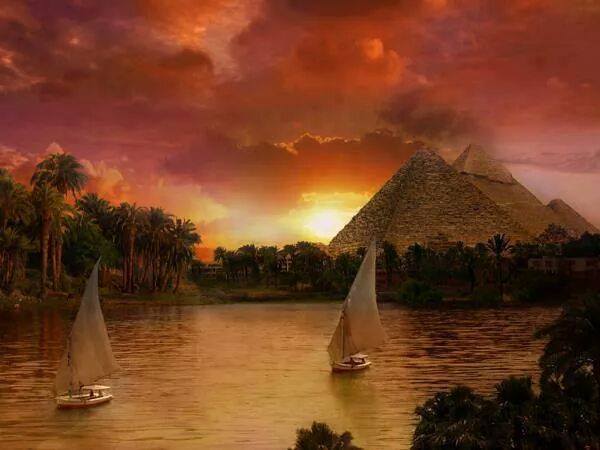 Case Study 2
37 year old female. 
 History  of multiple transfusions ,  splenectomy two years prior to admission. Reason  unclear . 
Presented with  fever, malaise, epigastric discomfort and nonproductive cough.
C B C:
RBC                4.5 X 1012L
HGB               7.8 g/dL
HCT                28.6  %
MCV              64  fL
MCH              19.5  pg
MCHC             28.2  g/dL
RDW              22.3
WBC               8.0  x 109/L  
Neut              55    %  
Lymph              34
Mono              7  
Eosino             2
Baso               2  
NRBC/100 WBC     65
PLaT                  500    x 09/L
RBCs morphology
History of  fibrocystic breast disease. 
Physical Exam : Moderate splenomegaly.No other organomegaly.
Morphologic Alterations 
RBC morphology:HypochromasiaPolychromasiaAnisocytosisTrget cellsHowell Jolly bodies presentWBC morphology:Within normal limits PLT morphology:Within normal limits
Hemoglobin electrophoresis: 
Hemoglobin E                80  %  
Hemoglobin F                5  %
 
Iron studies: 
Serum ferritin    	3000 ng/mL             
           			
Serum iron         	140 µg/dL           
			            
TIBC             	 152 µg/dL              
				
Saturation          	92 %
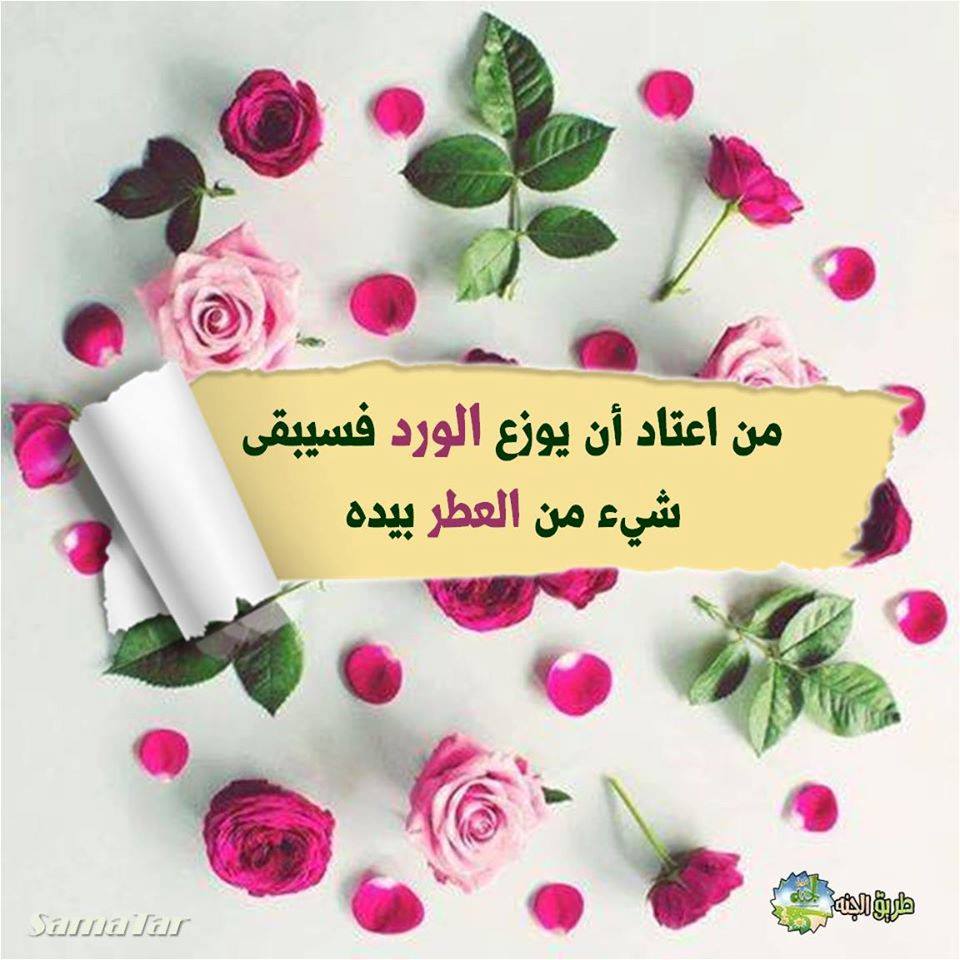 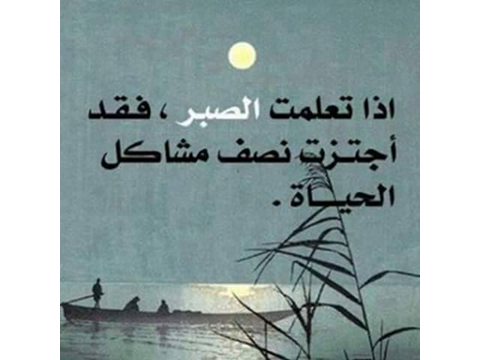